Donkey Hodie’s Data:New Hires and Wage RecordsDonkey Hodie is new to the neighborhood! See what we know about her.
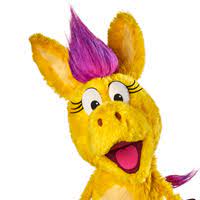 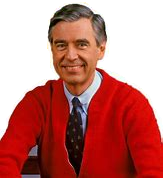 Workforce Information Forum
April 2024
Background:What are Wage Records?What are New Hires?
What are Wage Records?
Quarterly required reporting by employers for Unemployment Compensation (UC) covered jobs

Data are reported on the UC-2 form for employer data and UC-2A form for employee data

Wage records are designed for tax collection purposes, not labor market information.
What employer data are in Wage Records?
Unemployment Insurance Account Number
Federal Employer Identification Number (FEIN)
Employer name
Physical and mailing addresses
Ownership type
Industry

Sales? Assets? EEO? – No.
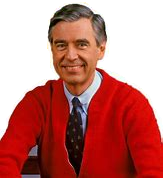 What personal data are in Wage Records?
Social Security Number
Complete name
Total gross wages paid per quarter
Total credit weeks per quarter
Hours worked? Days worked weekly? Hourly wage?
Occupation? Benefits? Vacation? Seniority?– No.
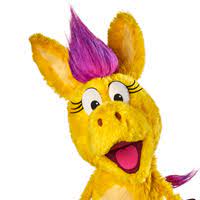 What are New Hires?
What are New Hires?
Continuously required reporting for all employers with new hires regardless of unemployment compensation
A National Department of Health & Human Services program for the purpose of enforcing child support payments
Employers can report to any state where they have an establishment even if the hire did not occur in the state.
What employer data are in New Hires?
Federal Employer Identification Number (FEIN)
Employer name

The FEIN is used to assign employer information
Ownership type
Industry
Physical address
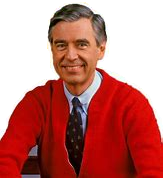 What personal data are in New Hires?
Pennsylvania reported new hires (70% of all new hires)
Social Security Number
Resident address
Date of Hire
Date of Birth

National New Hires (100% of New Hires)
Detailed employer data with limited employee data
No social security number or date of birth
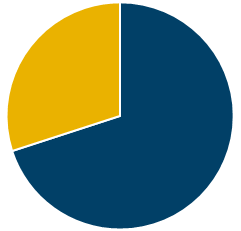 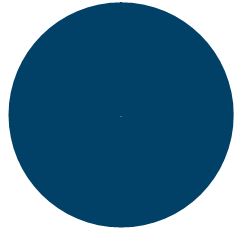 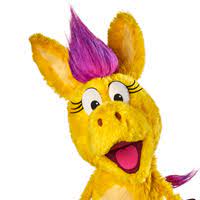 Working with limitations – Wage Records
Only UC covered jobs are reported
Only quarterly total gross wages
Only credit weeks for time worked
Employers with multiple establishments across PA
Do not have a county assigned to them
Are assigned an industry based on their primary activity
Are a small portion of employers, but employ nearly half of all employment
Working with limitations – New Hires
Employers with multiple establishments across PA
No sub-state location and one primary NAICS for all locations
Hires can be reported to any state where the employer has an establishment.
We do not have all Pennsylvania hires.
Not all industries are equally represented.

National New Hires data contains hires for all PA residents but does not have detailed employee information.
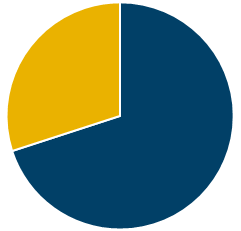 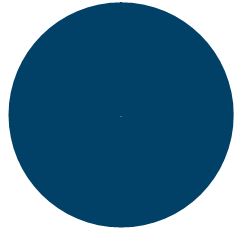 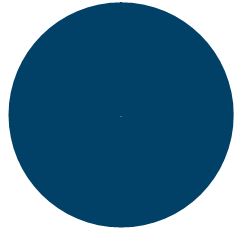 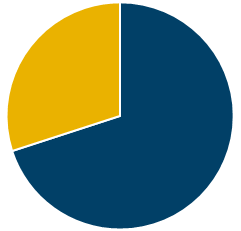 Pennsylvania Vs. National New Hires- Collection Rates by Industry
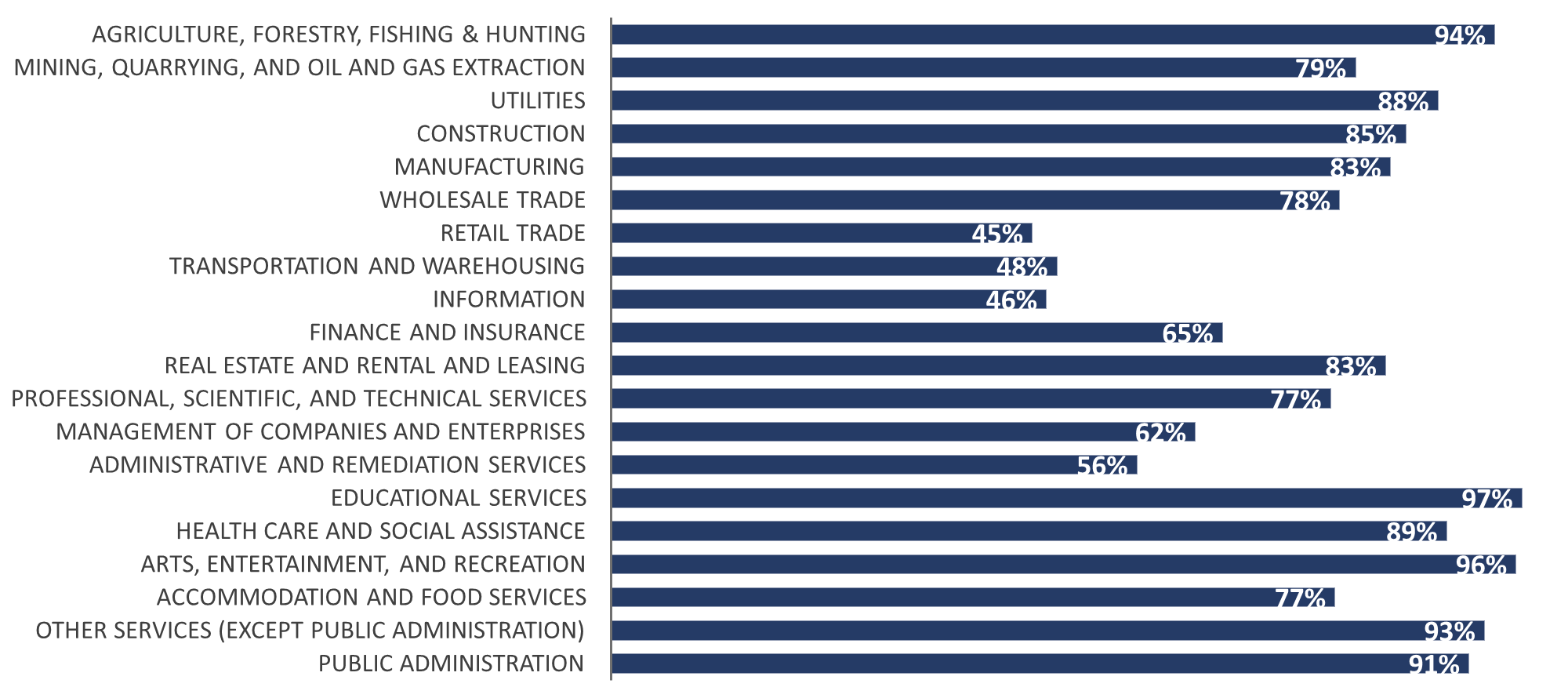 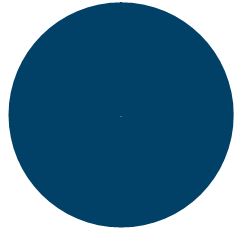 National New Hires Seasonality- Collection Rates, West-Fay WDA, 2023
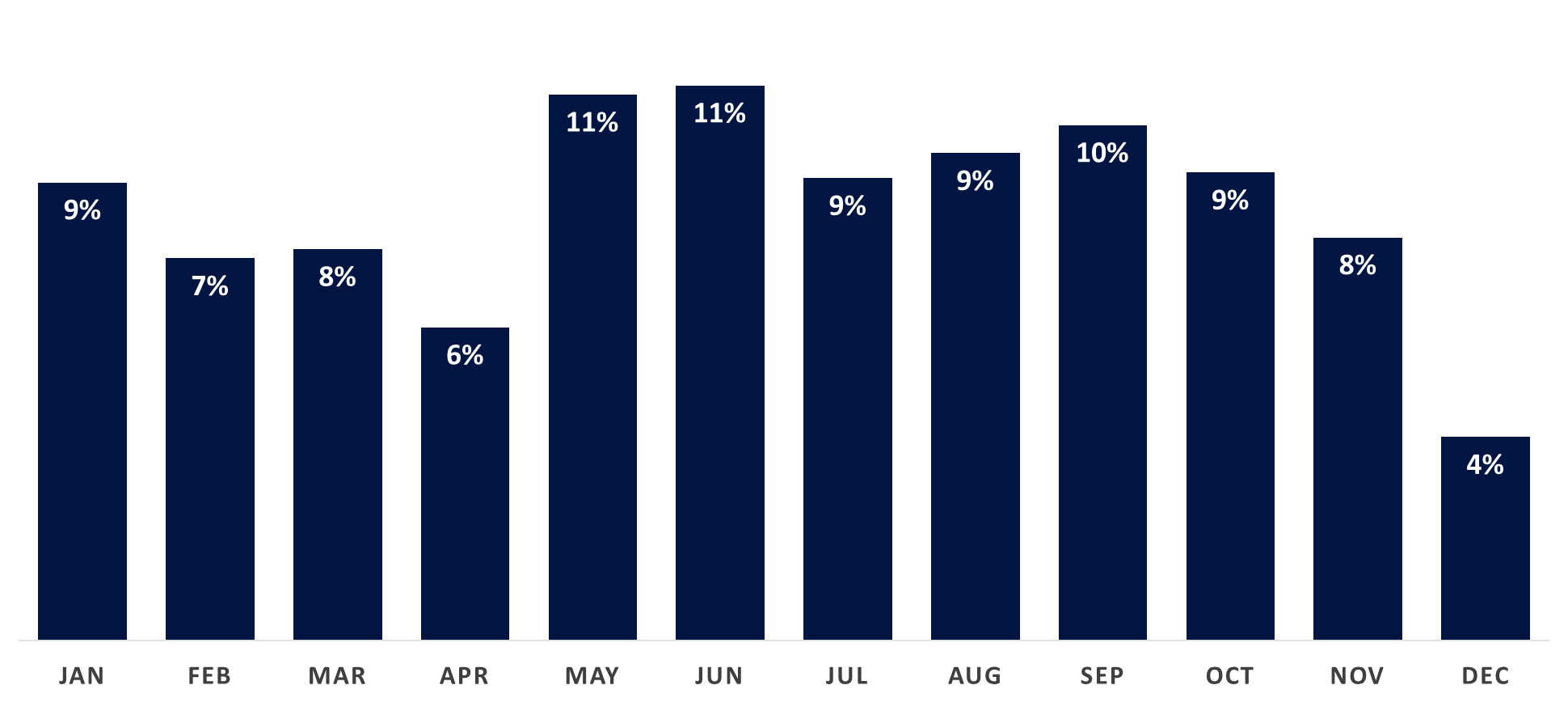 Q1
Q2
Q3
Q4
Incomplete
What’s on the website?
New Hire Program Data- Find the Reports
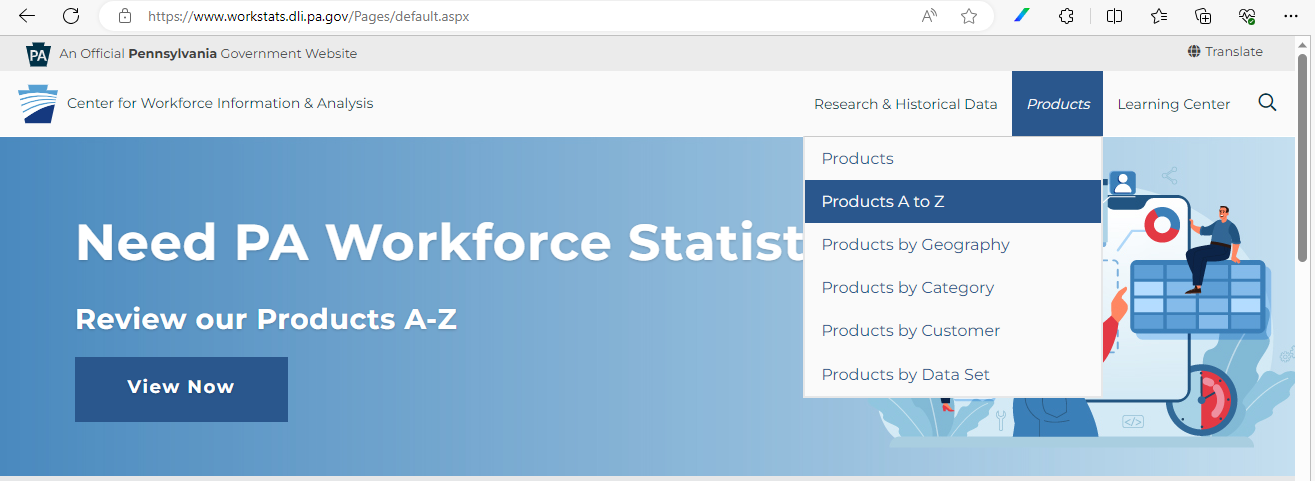 New Hire Program Data- Find the Reports
(https://www.workstats.dli.pa.gov)
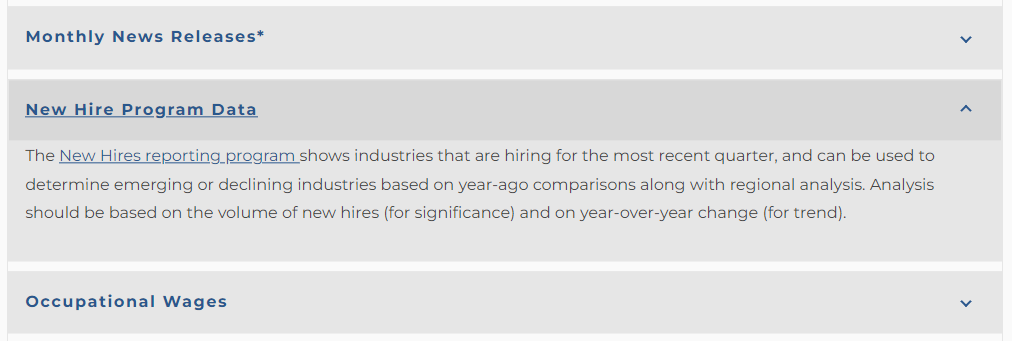 New Hire Program Data- Find the Reports
All reports are for PA residents only

New hires by place of work and residence are new hires reported to PA
70% of all PA resident new hires

National new hires office provides employer totals of all PA resident new hires

Top 50 new hires are 100% PA resident new hires
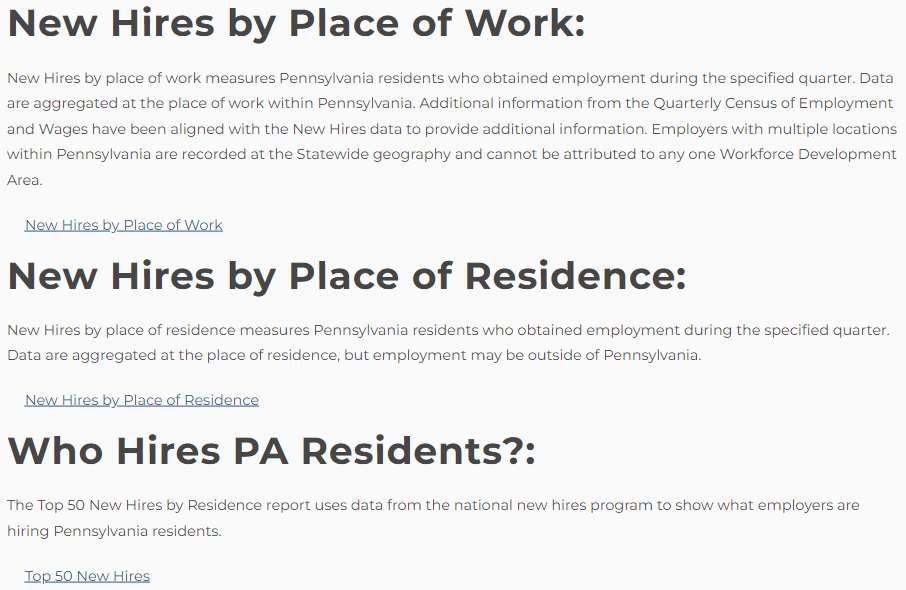 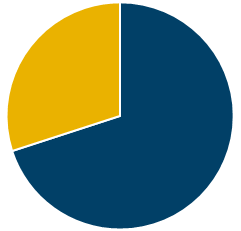 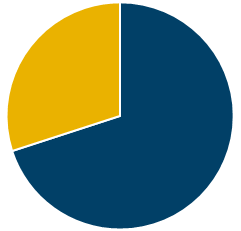 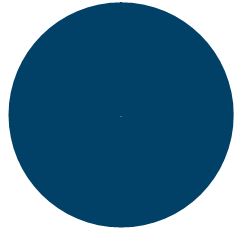 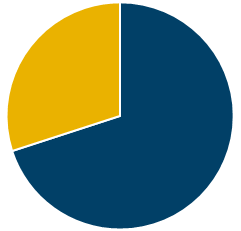 Pennsylvania New Hires by WDA- Place of Residence - 2023 Q3
Comparing PA Employment Changes- New Hires, Job Postings, & Employment Change
Don’t directly compare these data! They are complements.
This table shows that a decline in new hires or job postings does not result in a decline in employment.
*New Hires and QCEW are 2023 Q3. HWOL job postings and LAUS employed are September 2023.
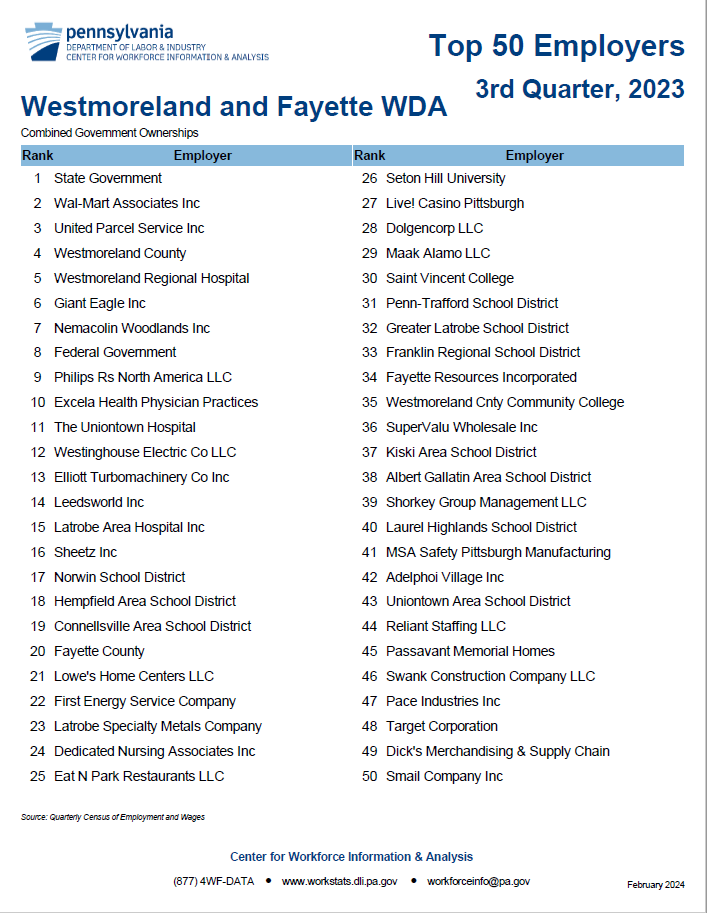 Top 50 Employers (QCEW)- Place of Work
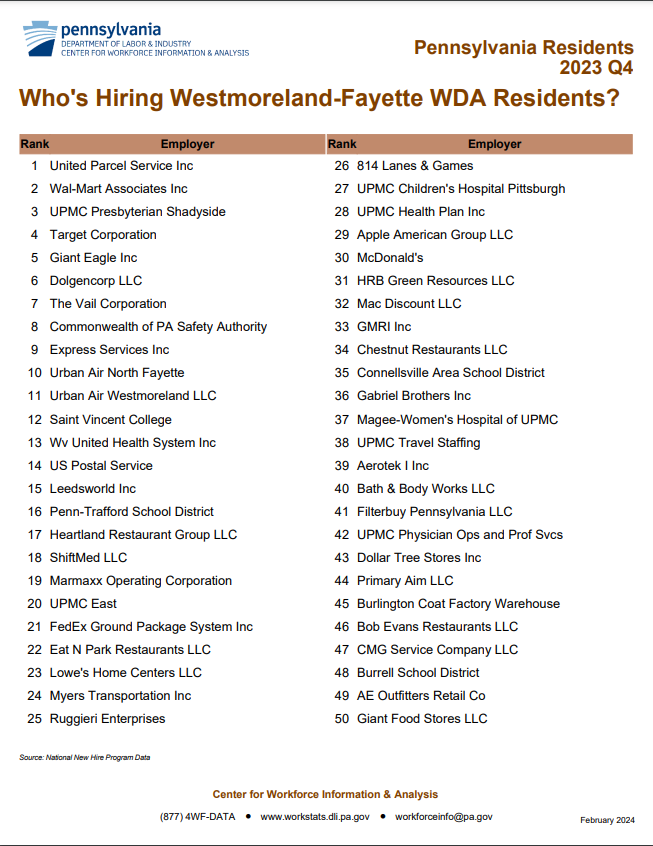 Top 50 Employers (New Hires)- Place of Residence
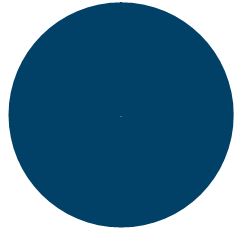 What’s not on the website (yet)?Combining New Hires and Wage Records
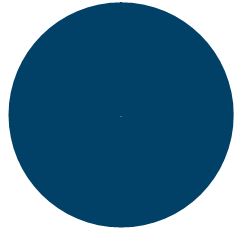 National New Hires vs. QCEW– Place of Work, 2023 Annual Average
Pennsylvania New Hires Dashboard- A New View of Pennsylvania New Hires
Create your own reports

Single quarter for timeliness or most recent 4-quarters to eliminate seasonality and increase accuracy

Ability to analyze age groups

Inclusion of wages
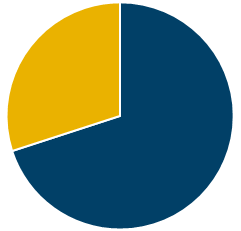 Pennsylvania New Hire Counts by WDA– Place of Residence, 2022 Q4 to 2023 Q3
Percent Change
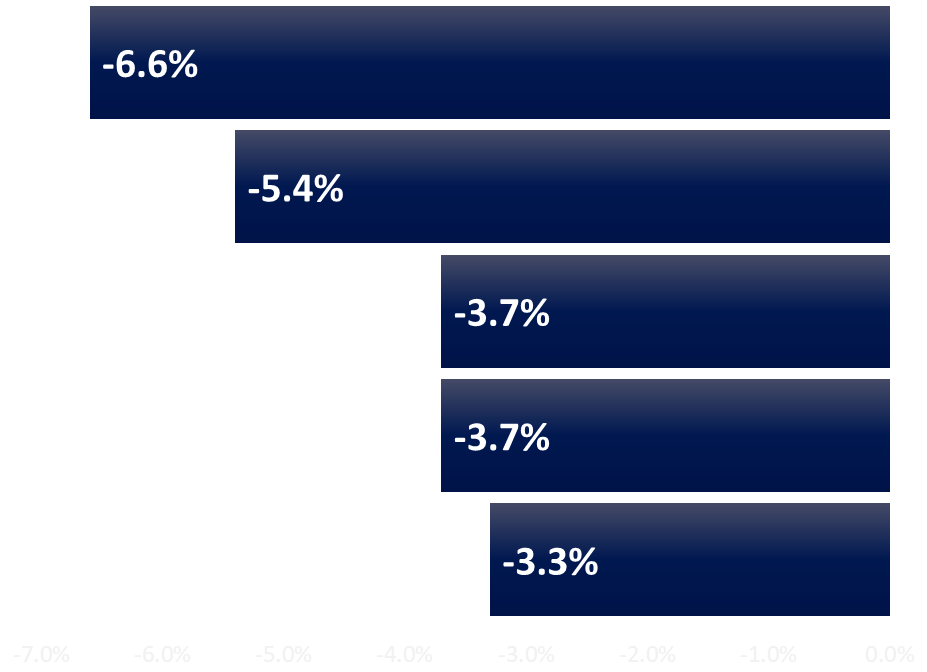 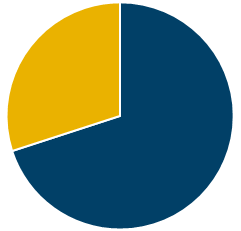 Pennsylvania New Hire Counts by Industry– Place of Residence, 2022 Q4 to 2023 Q3
Westmoreland Fayette WDA
Percent Change
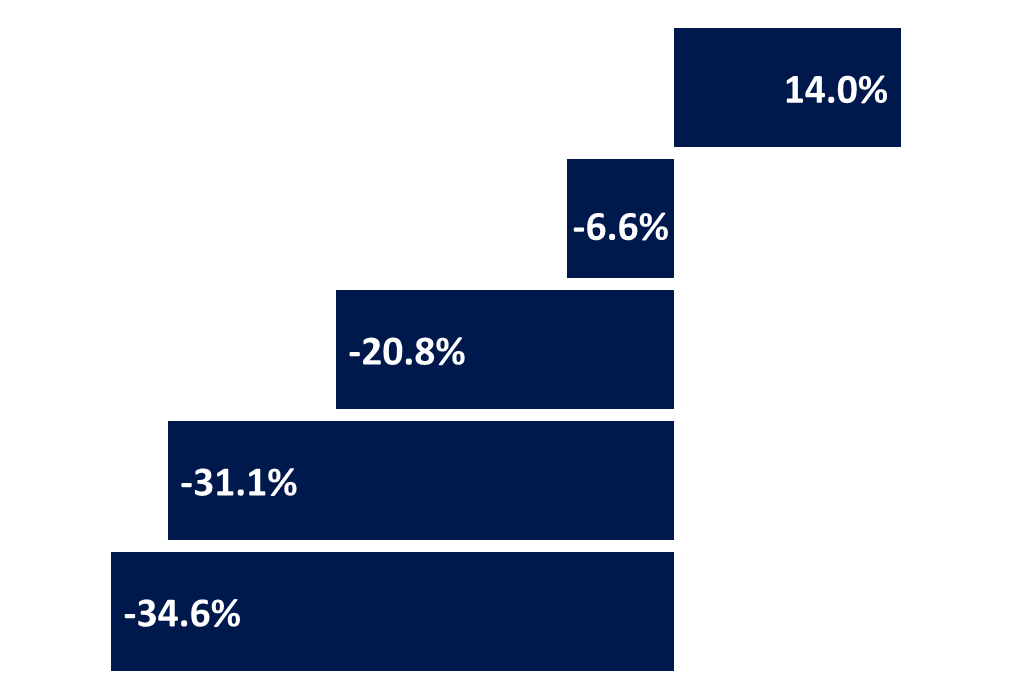 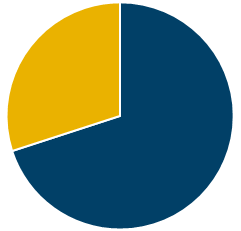 Pennsylvania New Hire Counts by Age– Place of Residence, 2022 Q4 to 2023 Q3
Westmoreland Fayette WDA
Percent of Total
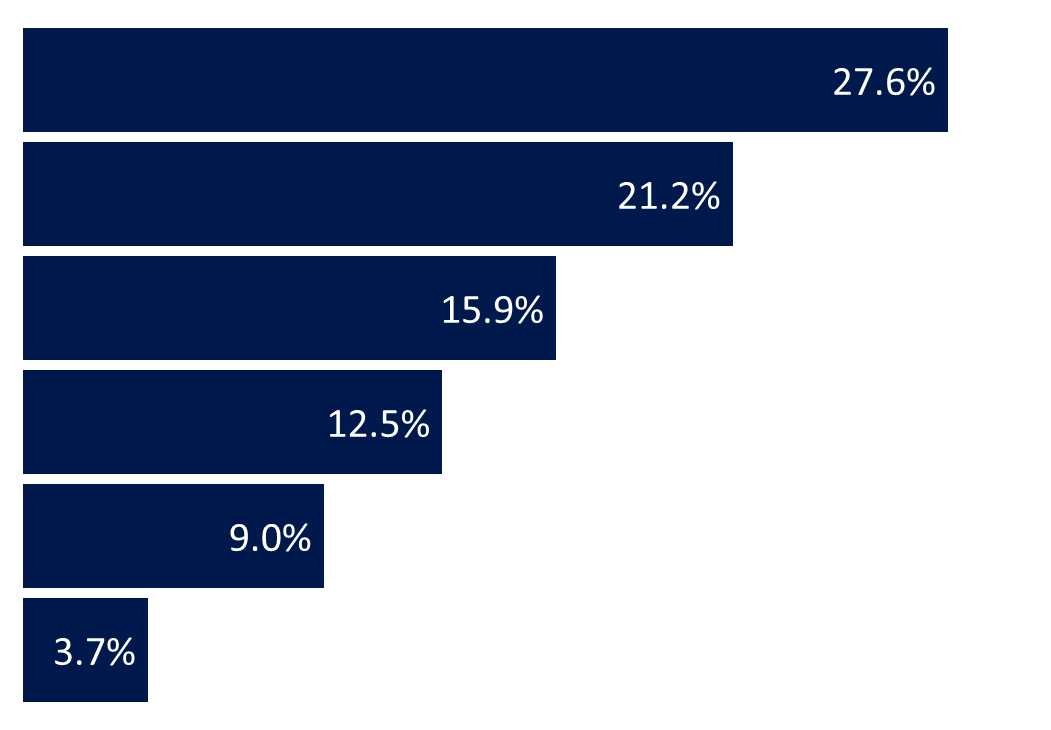 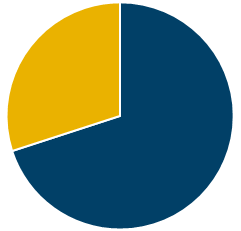 PA New Hire Counts by Area, Age, & Industry– Place of Residence, 2022 Q4 to 2023 Q3
Westmoreland Fayette WDA largest volume increases
55 to 64 years old hired to Educational Services increased by 206 or 40.6% over the year
Westmoreland Fayette WDA largest volume decreases
35 to 44 years old hired to Wholesale Trade decreased by 822 or 60.0% over the year
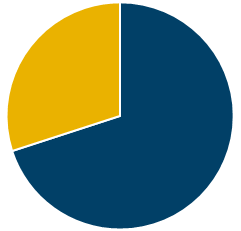 Pennsylvania New Hire Wages
The new hire must be hired to an employer where they did not have existing employment in the prior quarter; 
The new hire must have at least 10 weeks worked in the current or following quarter at the hiring employer;
Wage distribution showing 25th, median, and 75th percentiles;
Average wages with confidence intervals; and

Wage brackets showing the number of hires per wage group.
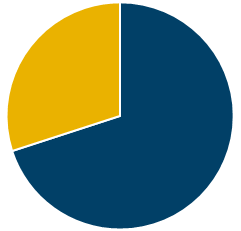 PA New Hire Wages vs. QCEW Wages– Place of Work
Westmoreland Fayette WDA
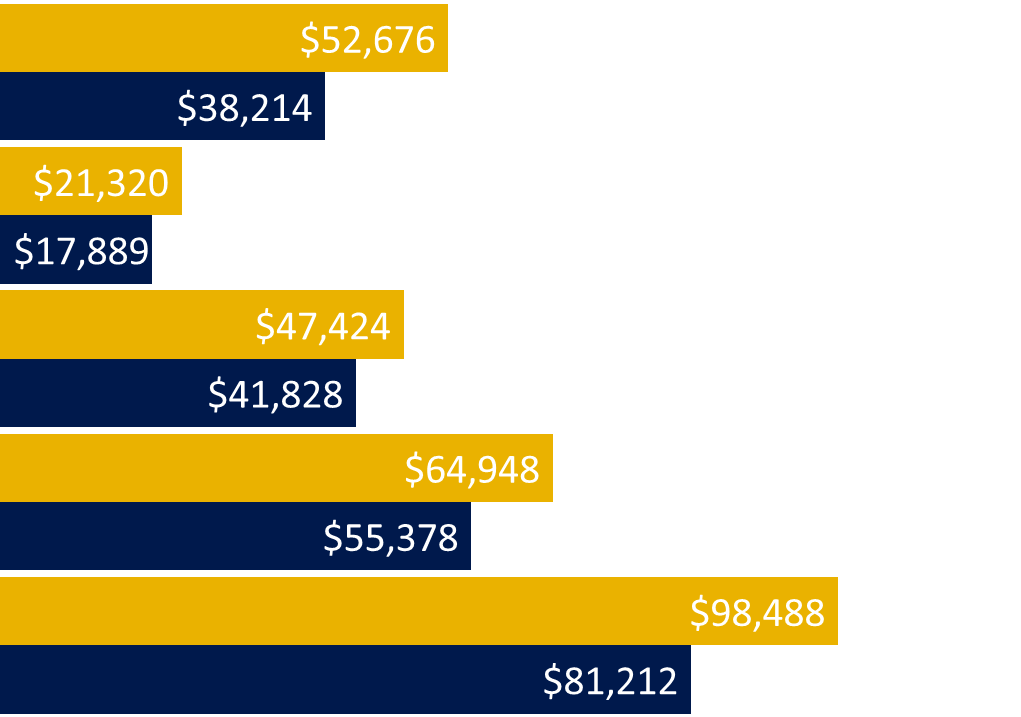 QCEW Wage
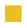 New Hire Wage
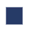 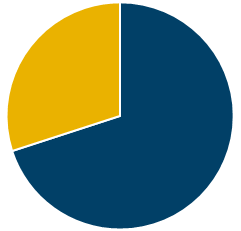 Pennsylvania New Hire Wage Brackets– Place of Residence, 2022 Q4 to 2023 Q3
Three Rivers WDA - Management of Companies - 45 to 54 Years Old
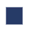 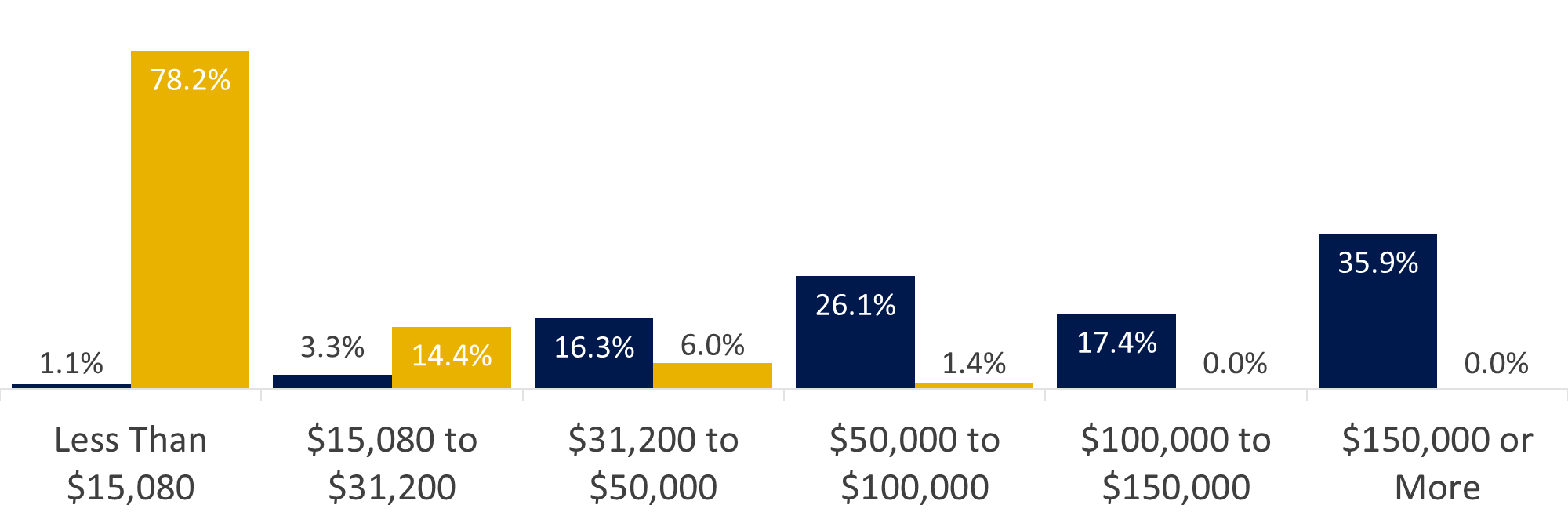 Southern Alleghenies WDA - Arts, Entertainment,& Rec. - Less Than 25
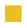 Average
$12k
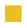 Average
$132k
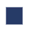 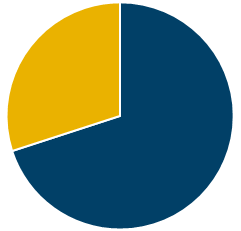 Pennsylvania New Hire Wages by Industry– Place of Residence, 2022 Q4 to 2023 Q3
Westmoreland Fayette WDA
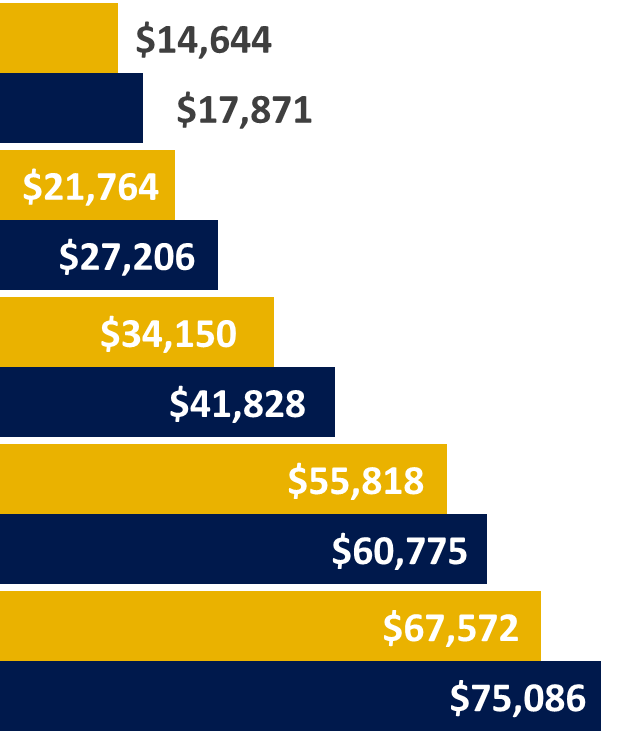 Median
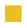 Average
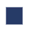 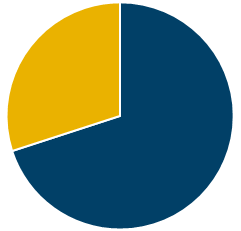 Pennsylvania New Hire Wages by WDA– Place of Residence, 2022 Q4 to 2023 Q3
Median
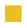 Average
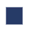 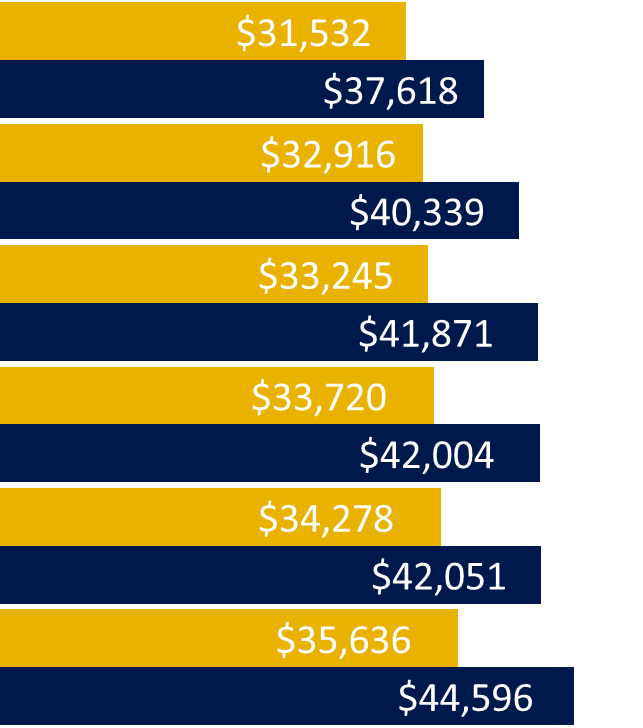 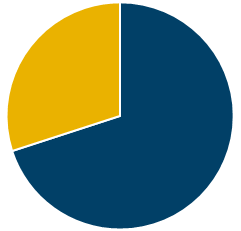 Pennsylvania New Hire Wages by Age– Place of Residence, 2022 Q4 to 2023 Q3
Westmoreland Fayette WDA
Median
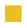 Average
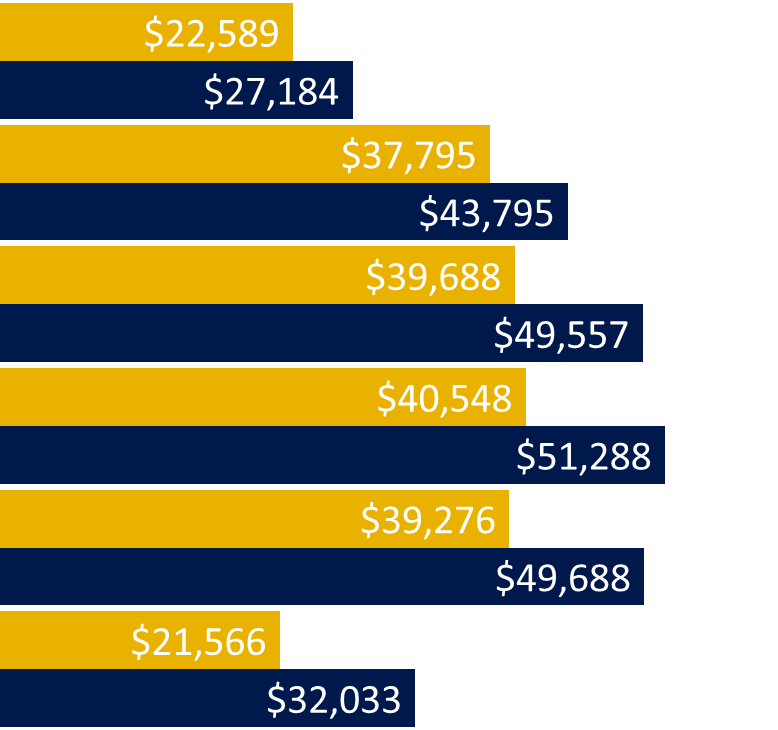 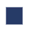 What are we working on?
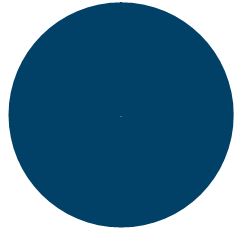 National New Hires Details- West-Fay WDA, 2023 Annual Average
8.2% of Westmoreland Fayette WDA residents are hired to out-of-state employers or non-UC covered employers

51.3% of Westmoreland Fayette WDA residents are hired to multi-establishment employers.

The largest industry for multi-establishment employers hiring Westmoreland Fayette WDA residents is Retail Trade.

Four of the five top hiring employers are multi-establishment employers,three of the five top hiring employers are Retail Trade.
(1.) UPS (2.) Walmart (3.) UPMC Shadyside (4.) Target (5.) Giant Eagle
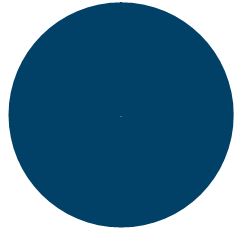 National New Hires Details- West-Fay WDA, 2023 Annual Average
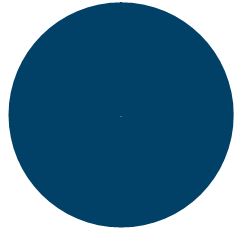 National New Hires Details- West-Fay WDA, 2023 Annual Average
New Hires Flow
Commuting Patterns*
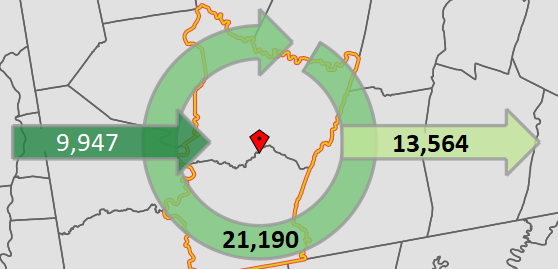 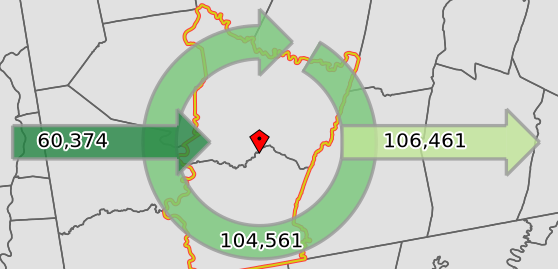 Net Outflow of 3,617 hires.
Ratio of Inflow/Outflow is 0.73
Net Outflow of 46,087 jobs.
Ratio of Inflow/Outflow is 0.57
New Hires Flow is based on where people are hired from.
Commuting Patterns are based on how people travel for their job.
*Source: U.S. Census OnTheMap – 2021 annual average
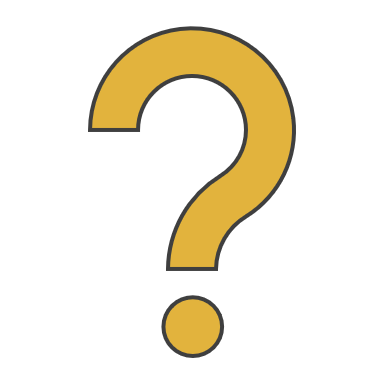 Thank you! Questions?
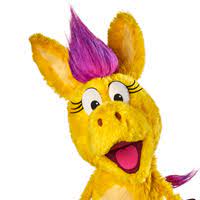 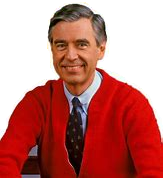